GROUP NORMS
Ask Questions
Share Responsibilities
Celebrate Ideas
Tame your Technology
Take Care of your Needs
Honor the Time Schedule
   What is learned here leaves here!
© 2013 Texas Education Agency/The University of Texas System
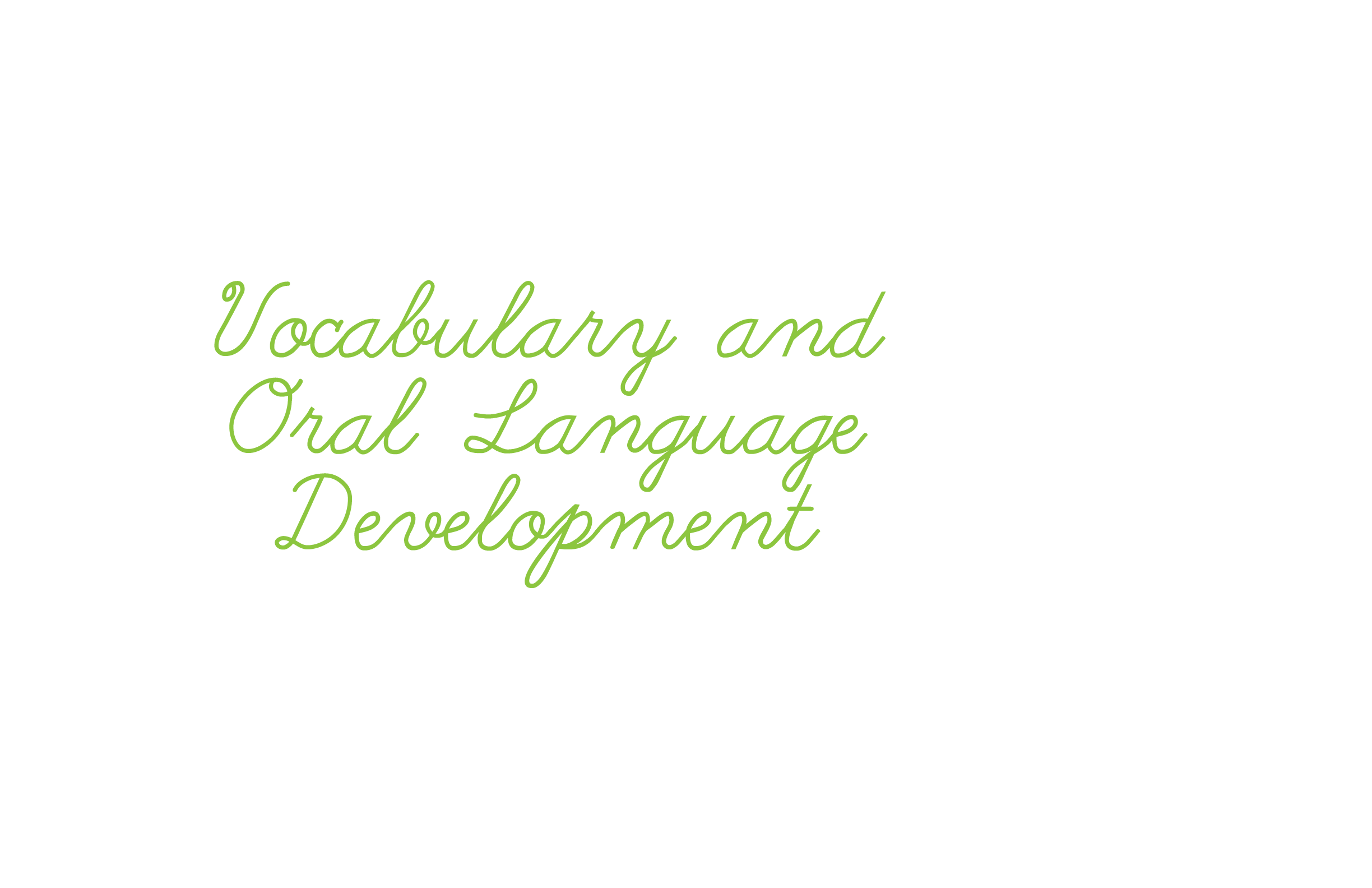 © 2010 Texas Education Agency/University of Texas System
[Speaker Notes: Good morning/afternoon! My name is ______________. I am a/an ________________ at _________________. Welcome to the Vocabulary and Oral Language Development session. 

You have a packet of materials that includes the following: 
Participant Notes, a three-slides-per-page handout of the slides in this presentation
Three handouts (including references)
Vocabulary Cards, on a ring
Seven resources
Routine for Explicit Vocabulary Instruction, a laminated card]
Objectives
Look purposefully at vocabulary instruction.
Discuss how this component is effectively taught.
Collaborate to plan for strategic instruction in vocabulary and oral language development.
© 2010 Texas Education Agency/University of Texas System
3
[Speaker Notes: Our objectives for the session are to:
Take a close look at what vocabulary instruction is and what it is not.
Show what effective vocabulary instruction looks like.
Discuss the importance of thoughtful planning, including collaboration, for strategic instruction in vocabulary and oral language.

After this session, we will know what to do to plan our vocabulary instruction and we will know the ingredients of effective and explicit vocabulary instruction.]
Vocabulary and Oral Language Development
“Good vocabulary instruction helps children gain ownership of words, instead of just learning words well enough to pass a test. Good vocabulary instruction provides multiple exposures through rich and varied activities to meaningful information about the word.”
(Stahl & Kapinus, 2001, p. 14)
© 2010 Texas Education Agency/University of Texas System
4
[Speaker Notes: <Read the quotation.>

When reading this quotation, think about what “gaining ownership” means. If you think of vocabulary instruction as the planting of a tree, the fruit of that instruction is the student’s knowledge of words and what they mean—the student’s own, accessible oral and reading vocabulary.]
Reading is…
…the product of decoding (the ability to read words on a page) and comprehending language (understanding those words).
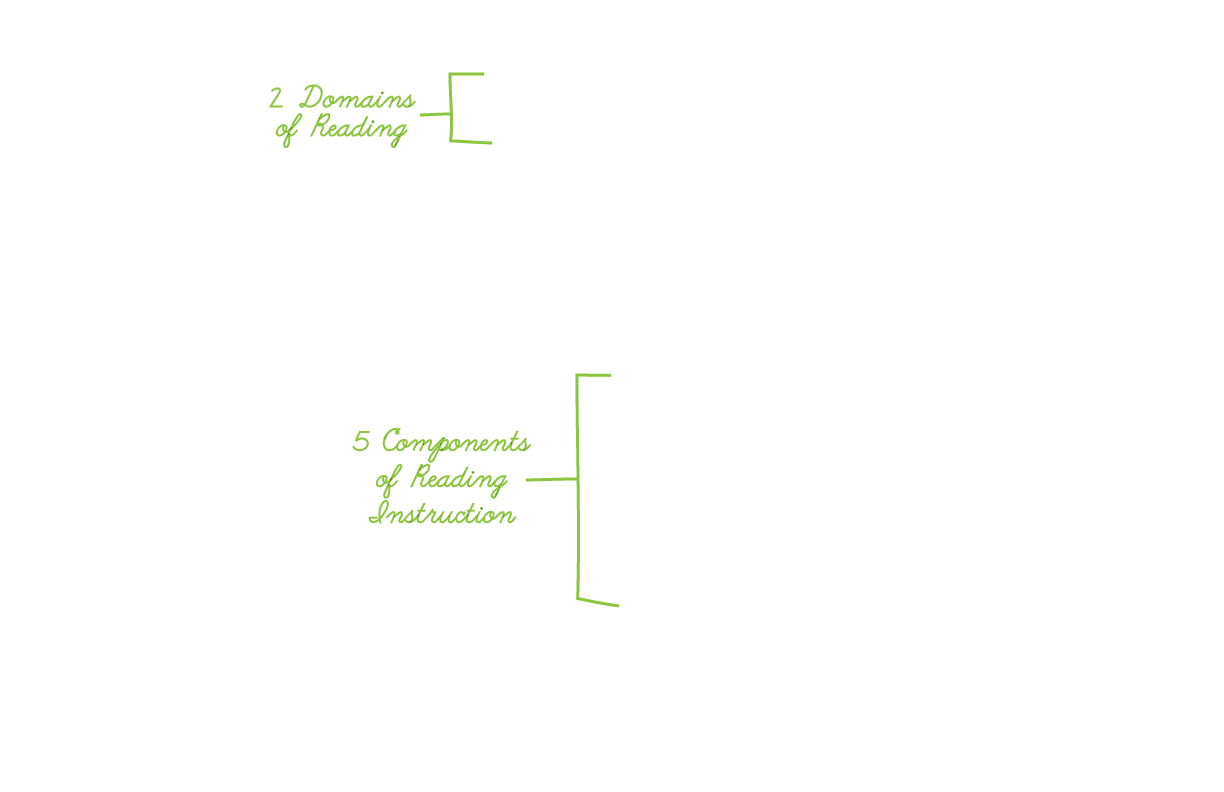 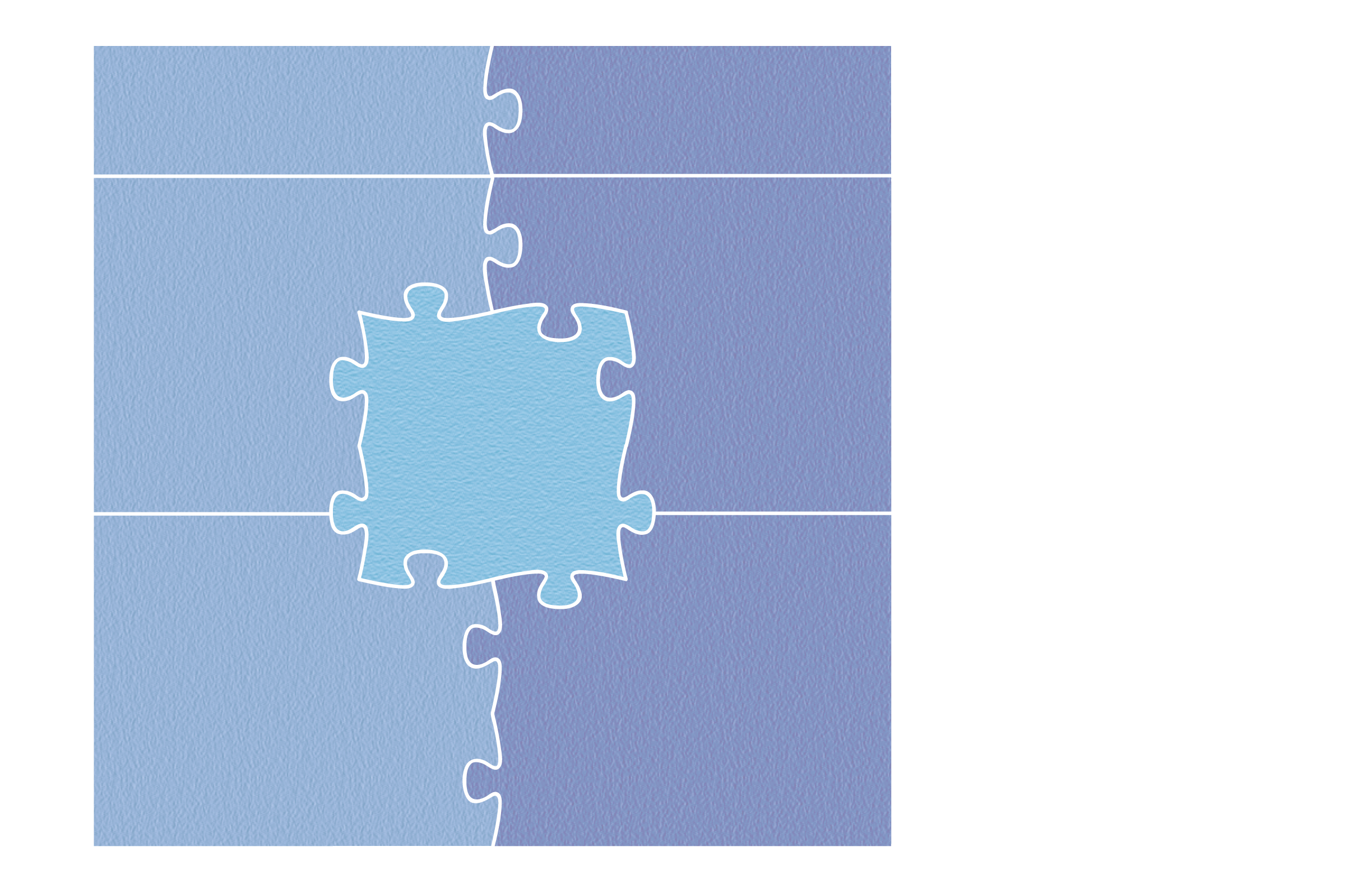 DECODING
COMPREHENSION
Phonological Awareness
Vocabulary
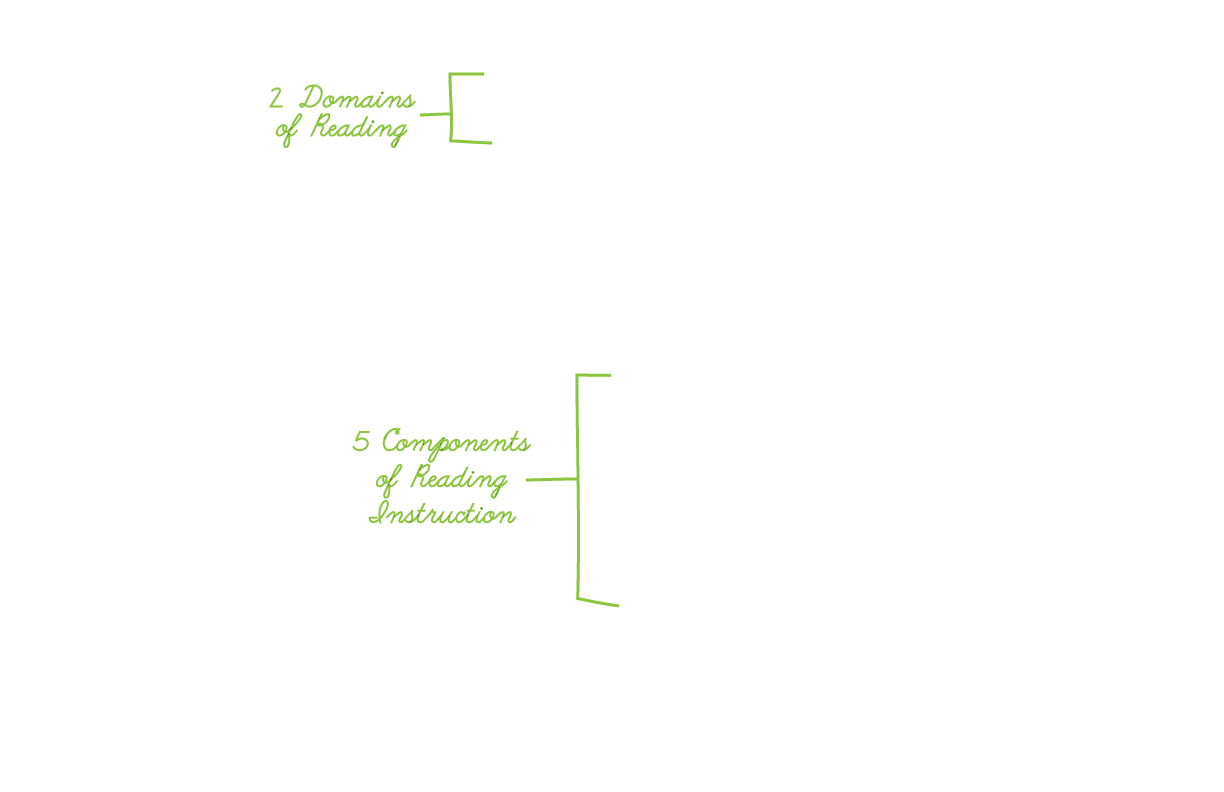 Fluency
Text Comprehension
Phonics
(Moats, 2005)
© 2010 Texas Education Agency/University of Texas System
5
[Speaker Notes: Louisa Moats uses this model to exemplify the connection between the components of reading instruction. As you can see, and as we will discuss in this presentation, vocabulary is closely related to comprehension. Having an extensive vocabulary will greatly affect students’ ability to comprehend text. 

This relationship between vocabulary knowledge and reading comprehension seems clear; however, vocabulary knowledge contributes to reading success in many other ways. Students who have a large number of words in their oral vocabularies may more easily analyze the individual sounds of those words when using their phonological awareness skills (Goswani, 2001).

In addition, vocabulary knowledge helps beginning readers decode more quickly. If students have added a word to their oral vocabulary, they can more easily and quickly sound out, read, and understand that word when they encounter it in text (National Reading Panel, 2000).]
Vocabulary
Words that make up speech (oral) or text (reading and writing) and their meanings
Distinctions:
Receptive vocabulary: requires a reader to associate a specific meaning with a given label
Oral vocabulary
Reading vocabulary
Expressive vocabulary: requires a speaker or writer to produce a specific label for a particular meaning
Oral vocabulary
Writing vocabulary
(Cunningham, 2005; Nagy, 2005; Stahl & Nagy, 2006)
© 2010 Texas Education Agency/University of Texas System
6
[Speaker Notes: Through this presentation, we will examine vocabulary development, which includes oral language development. Vocabulary includes the words that make up speech or text and their meanings. 
 
A first, important distinction is between oral, reading, and writing vocabulary. Oral vocabulary represents words that students understand and can use both when they speak and when they listen to others speak. Reading vocabulary consists of words that students understand when reading them in text. Writing vocabulary includes words that students understand well and can use in their writing.
 
A second distinction to consider is between receptive and expressive vocabulary. Oral vocabulary can be both receptive and expressive. For example, a young child might be able to understand the phrase, “Please place your shoes on top of that shelf,” and would show understanding by carrying out the task. However, this same child might not be able to verbalize all of those words. 
 
Reading vocabulary can be thought of as receptive. Students reading a passage or story will use the vocabulary and context of what they are reading to gain meaning from the text. Writing vocabulary can be considered expressive, considering that a young writer would need to use the correct words in context to express or convey the meaning of the written text.]
Vocabulary Instruction: What It Is
Indirect: engagement in discussions and reading
Direct: explicit instruction of words by:
Teaching the use of context
Including models, demonstrations, illustrations, graphic organizers, and classroom discussions
(Cunningham, 2005; Nagy, 2005; Stahl & Nagy, 2006)
© 2010 Texas Education Agency/University of Texas System
7
[Speaker Notes: Indirect vocabulary acquisition occurs when students have extensive conversations with adults and peers as well as when they read or are read to. Thus, listening to and reading a wide variety of text in multiple genres greatly improves students’ oral vocabulary skills.

Students also need vocabulary words to be directly taught. Teaching vocabulary directly builds students’ knowledge of words, improving their reading comprehension. Teachers who actively teach their students vocabulary realize measurable gains in student comprehension of text.

Effective vocabulary instruction includes teaching students how to use context to determine the meaning of words encountered in text. Such teaching incorporates models, demonstrations, illustrations, graphic organizers, and classroom discussions to help students learn words and develop oral language skills.]
Vocabulary Instruction: What It Is Not
Expecting students to learn words through reading alone
Limiting student talk
Confining instruction to reading/language arts 
Limiting activities to:
Matching words with definitions
Looking up definitions in the dictionary
Placing words on a word wall
© 2010 Texas Education Agency/University of Texas System
8
[Speaker Notes: Effective vocabulary instruction does not consist of practices that are not systematic or explicit. For example, vocabulary instruction is not effective when students are left to learn words on their own or when we limit students’ talk.

Definitions and dictionaries should be used carefully. Overuse of definitions and dictionaries can prevent students from developing a true understanding of the words. By the same token, words to be taught should be chosen carefully.]
Why Should We Teach Vocabulary?
Each month, children in high-poverty homes are exposed to 600 fewer different words than children in professional homes.
By age 4, children in high-poverty homes have heard 32 million fewer words than those in professional homes.
(Hart & Risley, 2003)
© 2010 Texas Education Agency/University of Texas System
9
[Speaker Notes: In strategic leadership meetings across the state, campus leadership teams have consistently identified comprehension as an area of need on their K–3 reading instructional plans. 

We know that vocabulary knowledge is important for comprehension. Our vocabulary instruction must improve in order to improve students’ reading comprehension.

Having large oral and reading vocabularies is essential for academic success. This study and similar research has shown that young children from different socioeconomic backgrounds hear varying numbers of words. The chart shows how significant those disparities are. By age 4, children in professional homes have heard 32 million more words than those in high-poverty homes.

As educators, we are challenged to address the level and diversity of our students’ language experiences.]
Why Should We Teach Vocabulary Explicitly and Systematically?
Vocabulary knowledge is the key that unlocks the meaning of text: Vocabulary knowledge improves comprehension and fluency.
Research has shown that direct and explicit vocabulary instruction is an effective way for students to acquire vocabulary knowledge.
(Hiebert & Kamil, 2005; McKeown & Beck, 2004; Stahl & Nagy, 2006)
© 2010 Texas Education Agency/University of Texas System
10
[Speaker Notes: Many of you have likely said or heard the following: “My students can read or decode the words, but they don’t understand what the words mean.”

We have known the connection between reading comprehension and word knowledge for many years. Vocabulary knowledge affects listening and reading comprehension tremendously. Although understanding the meaning of words is not all that is necessary for reading comprehension, it is a significant piece.  

We can therefore describe vocabulary knowledge as the tool that unlocks the meaning of text. Or, more simply, if students do not know the meaning of a word, they will have difficulty comprehending the text.

Research has shown us that direct and explicit vocabulary instruction is an effective way for students to acquire vocabulary knowledge. Teaching words systematically and explicitly will serve us well in helping our students to increase their oral and reading vocabularies.]
Supporting English Language Learners in Vocabulary Instruction
Vocabulary support is provided throughout all content areas with direct instruction and scaffolding.
Native language is used as a resource (e.g., Spanish-English cognates and false cognates).
Pictures and visuals are used to help students connect words and meanings.
(August, Carlo, Dressler, & Snow, 2005; Calderón et al., 2005; 
Francis, Rivera, Lesaux, Kieffer, & Rivera, 2006)
© 2010 Texas Education Agency/University of Texas System
11
[Speaker Notes: Systematic, explicit, and effectively implemented vocabulary instruction is a must for English language learners, or ELLs. Research has shown that effective teachers of ELLs infuse all lessons with vocabulary development, providing vocabulary support throughout all content areas with direct instruction and scaffolding. 

Effective teachers of ELLs also use a student’s native language as a resource. With careful instruction, Spanish-speaking students can take advantage of cognates, or words that are similar between two languages. It is also important to teach false cognates, or words that are similar but do not mean the same thing. 

The use of pictures and visual aids can help students connect words and meanings more effectively. 

For more information, see the list in Resource 1: English/Spanish Cognates, provided in your participant materials.

<This is not an exhaustive list.>]
Supporting English Language Learners in Vocabulary Instruction (cont.)
Text is screened for unfamiliar words. 
Academic English is emphasized.
Difficult or multiple-meaning words are taught in advance.
(August et al., 2005; Calderón et al., 2005; Francis et al., 2006)
© 2010 Texas Education Agency/University of Texas System
12
[Speaker Notes: Screening texts allows teachers to identify and target the words and linguistic structures that might cause confusion for ELLs. Teachers can then preteach the words that may be difficult, have multiple meanings, or have complex linguistic structures.

The development of academic English is critical for ELLs’ success in school; therefore, academic English should be taught explicitly. ELLs should know words that are related to specific subjects, such as social studies, science, and math. ELLs should also know words that appear more often in texts than in oral conversations, such as sophisticated transitions, conjunctions, or prepositions. In addition, students need to understand the structures of complex sentences, expository texts, and paragraphs.

Preteaching these difficult concepts and words, including multiple-meaning words, can help set up ELLs for success.

These strategies are not just for ELLs; they are useful with all readers, especially struggling readers.

For more information, see Resource 2: Common Idioms and Phrases and Resource 3: Academic Terms.]
Multiple-Meaning (or Polysemous) Words
light

There is too much light in this room.
Paco’s suitcase is very light.
Grandma’s sweater is light blue.
The baby is a light sleeper.
© 2010 Texas Education Agency/University of Texas System
13
[Speaker Notes: Multiple-meaning words are also called polysemous words—poly means “many” and semous signifies “meaning.” Here is an example of a polysemous word; the sentences illustrate four meanings of light. 

When teaching these words, consider the context in which the words will be used so that students can make meaning of the text. In this example, the word light is shown in multiple contexts and with multiple meanings.

What are some other polysemous, or multiple-meaning words? Think for 15 seconds, and then turn to your neighbor and discuss other multiple-meaning words.

<Walk around the room to listen for examples. Have participants share with the whole group if time permits. One example is “trunk”: elephant trunk, tree trunk, trunk of the body, and swim trunks are multiple ways to use the word “trunk.”>]
What Vocabulary Skills do Kindergarten and First-Grade Students Need to Develop?
Understand words and definitions
Use words in speaking and writing
Apply vocabulary knowledge while reading and listening to understand text
Use context to clarify or verify words
Understand relationships between words (synonyms, antonyms, related concepts, multimeaning words)
Develop an initial understanding of affixes
(University of Oregon, 2002; Vaughn & Linan-Thompson, 2004)
© 2010 Texas Education Agency/University of Texas System
14
[Speaker Notes: In kindergarten and first grade, students need to learn how to understand words and definitions. However, students should not become familiar with only the definitions of words. The goal is for students to increase their ability to both comprehend and produce the words correctly. To develop both a strong understanding and a sense of ownership of a word, students should be taught related concepts, such as synonyms, antonyms, and different meanings of the word.

Teachers should help students use context to verify or clarify their understanding of affixes, such as how –s, –ing, and –ly affect the meaning of a word. Students are never too young to learn the different parts that make up words and how these parts can change a word’s meaning.]
What Vocabulary Skills do Second- and Third-Grade Students Need to Develop?
Understand words and definitions
Use words in speaking and writing
Apply vocabulary knowledge while reading to understand text
Use context to clarify new words
Use knowledge of word parts (syllables, roots, base words, prefixes, suffixes, languages of origin) to learn words
Use a dictionary effectively
Understand relationships between words (synonyms, antonyms, related concepts, multimeaning words)
(University of Oregon, 2002; Vaughn & Linan-Thompson, 2004)
© 2010 Texas Education Agency/University of Texas System
15
[Speaker Notes: In grades 2 and 3, students need to develop a strong knowledge of word structure to understand words. In fact, knowledge of prefixes and suffixes can greatly affect a student’s reading vocabulary. For example, if a student knows the meaning of the prefix –in, he or she might understand that the word incapable means “not capable.” 

Dictionary skills are also important to develop. However, teaching how to use a dictionary should not replace explicit vocabulary instruction.]
Planning Effective Vocabulary Instruction: Before Reading
Select text with opportunity for vocabulary development.
Determine words to directly teach.
Explicitly teach vocabulary words and activate prior knowledge.
Record words and ideas on visual models and discuss new words.
Teach these models with explicit language and modeling.
© 2010 Texas Education Agency/University of Texas System
16
[Speaker Notes: When planning vocabulary instruction, consider what you want to do before reading the text, while you read the text with students, and after you have read the text with students. In short, take the time to plan vocabulary instruction thoroughly.

The first task is to select the text. Next, determine which words you will teach directly. To help with this decision, discuss with other teachers at your grade-level planning meetings which words will help students understand the text more clearly and on a deeper level. These are the vocabulary words to teach directly. Use Resource 4: Selecting Vocabulary Words in your planning.

After selecting the text and the words you will teach, you are ready to plan how you will explicitly teach the vocabulary words. We will now discuss steps for explicit vocabulary instruction in more detail.]
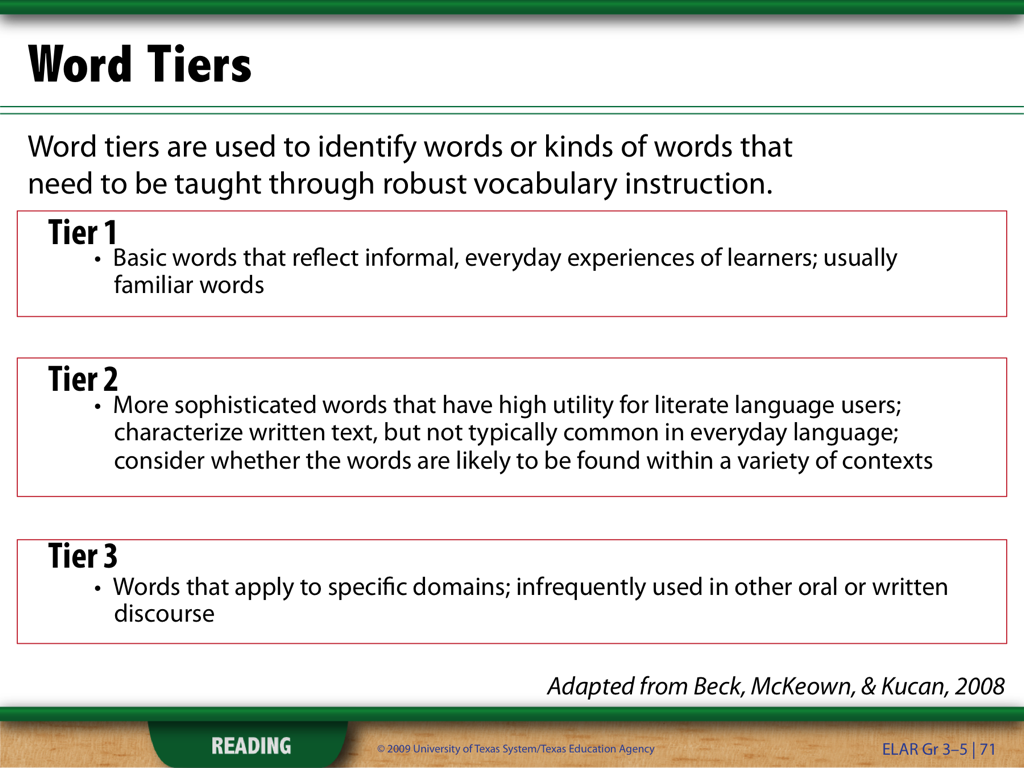 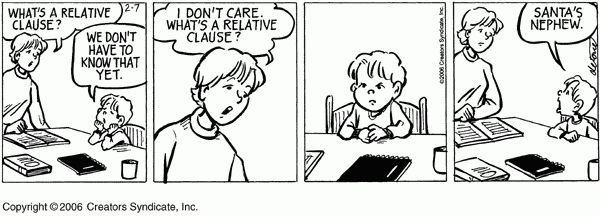 Steps for Explicit Vocabulary Instruction
Have students say the word. 
Provide a definition of the word, using student-friendly explanations and visuals. 
Have students discuss what is known about the word. 
Provide examples and nonexamples of the word.
Engage in deep-processing activities by asking questions, using graphic organizers, or having students act out the word. 
Scaffold students to create powerful sentences with the new word.
(August et al., 2005; Vaughn & Linan-Thompson, 2004)
© 2010 Texas Education Agency/University of Texas System
19
[Speaker Notes: Teach word meanings directly to students before reading and connect those new words to text. Asking students to guess the meaning of new vocabulary only provides them with multiple opportunities to hear and even internalize the wrong meaning of the vocabulary word.
 
A high level of student engagement is critical throughout explicit vocabulary instruction; students need multiple opportunities to interact with the new word and its meaning.
 
Locate Handout 1: Routine for Explicit Vocabulary Instruction. Page 1 of the handout is in English, and page 2 is in Spanish. You will also find a laminated version in your materials.
 
The first step in the routine is for students to say the word. The teacher models how to say the word and then has the students repeat, or “echo,” the word several times before moving to step two. Students should have many opportunities to say the word aloud. The more they verbalize the word, the more likely they are to use it.
 
Step two is to provide a student-friendly definition of the word. Oftentimes, we think to ask, “Who can tell me what this word means?” This is an ineffective way to teach a word meaning and leads to wasted instructional time. For student-friendly definitions, some helpful Web sites are www.ldoceonline.com and www.wordcentral.com.

Once students have heard and said the word and know its meaning, move to step three: facilitating student discussion about the word.
 
Step four is providing students with examples and nonexamples of the new word. Remember that we are still in the before-reading stage at this point.]
5th Grade Example
debris
ominous
tornado
front
anemometer
© 2010 Texas Education Agency/University of Texas System
20
Steps for Explicit Vocabulary Instruction (cont.)
Have students say the word. 
Provide a definition of the word, using student-friendly explanations and visuals. 
Have students discuss what is known about the word. 
Provide examples and nonexamples of the word.
Engage in deep-processing activities by asking questions, using graphic organizers, or having students act out the word. 
Scaffold students to create powerful sentences with the new word.
(August et al., 2005; Vaughn & Linan-Thompson, 2004)
© 2010 Texas Education Agency/University of Texas System
21
[Speaker Notes: Implementation of the last two steps of the routine is crucial as students work to learn and own the new vocabulary. Step five includes engaging students in deep-processing activities with the new vocabulary. Deep-processing activities include asking students questions using the new vocabulary word, having students act out the new word, or using graphics organizers. Graphic organizers are effective visual tools for modeling, teaching, extending, and evaluating the meaning of words. These tools must be taught with explicit language and modeling. Examples are included in Resource 5: Graphic Organizers.
 
Step six is providing ongoing support and scaffolding as students create powerful sentences with the new vocabulary. By “powerful sentences,” we mean those that use the word in the correct context and include seven or more words. We set this limit so that, for example, students do not create sentences for the word concrete such as, “I am concrete.” “My brother likes concrete.” “Concrete is good.”
 
Steps five and six must be included for students to gain ownership of new words. These steps should be systematically and deliberately accomplished. Steps one through four should take place for every new vocabulary word on the first day it is introduced. But steps five and six might occur later and for longer periods of time. There is not enough instructional time in the day to complete a deep-processing activity with each of the new words, and you want to ensure that students have adequate time to complete these activities.
 
Now that we have discussed the routine for explicit vocabulary instruction, let’s take one word from a comprehensive reading program through the full routine.
 
<Take participants through all six steps of the routine.>]
Planning Effective Vocabulary Instruction: During Reading
Ask students to listen for new words and discuss their context.
Continue to allow students to discuss new words.
Continue to record words and ideas on a visual model.
© 2010 Texas Education Agency/University of Texas System
22
[Speaker Notes: Now that you have planned what you will do before you read the text, you are ready to plan what you will do while you read the text with students. For example, you will need to decide where to stop while reading, whether you need reminders (flags), and how you will ask students to respond (e.g., Think-Turn-Talk, pinch cards, adding to the visual model). You also need to decide what questions you will ask and how much time you will spend when you stop the reading.

The during-reading stage involves a shorter, more limited discussion of words and their meanings. The main focus during this time is on context and another exposure to the new vocabulary.]
Planning Effective Vocabulary Instruction: After Reading
Review new words in a variety of ways.
Have students use words in different contexts.
Discuss words from other content areas.
Use centers/workstations.
Revisit and review words frequently.
© 2010 Texas Education Agency/University of Texas System
23
[Speaker Notes: The after-reading stage is the time to review the words in a variety of ways.
 
Take advantage of activities that require students to use the words in different contexts and to internalize the meaning of the words.
 
Build in plenty of review and practice with words. Your core program may not include enough review and practice to meet all of your students’ needs, so you may need to plan for it yourself. Ideas for this review and practice include: 
Creating a vocabulary center to put vocabulary-building activities that use words from previous lessons
Including vocabulary words from past lessons in current lessons
Creating a vocabulary word wall and referring students to this resource across contexts (in students’ writing, during science lessons, during informal conversations, etc.)
Creating vocabulary word banks related to specific lessons]
Explicit Vocabulary Instruction Example
© 2010 Texas Education Agency/University of Texas System
24
[Speaker Notes: We have discussed a before-, during-, and after-reading routine and examined one routine for explicit vocabulary instruction. 

This and the next two slides illustrate an example of using the Routine for Explicit Vocabulary Instruction Cards with the vocabulary word solar. This example is also found on your set of English cards on rings. You also have a set of Spanish cards with the example solar. Take these cards out now and locate the English version featuring the word solar.

<Show the cards with the template for the steps. Model the steps, using the language in the example, which continues on the next slide.>]
Explicit Vocabulary Instruction Example (cont.)
© 2010 Texas Education Agency/University of Texas System
25
[Speaker Notes: <Continue modeling the steps.>]
Explicit Vocabulary Instruction Example (cont.)
© 2010 Texas Education Agency/University of Texas System
26
[Speaker Notes: <Continue modeling the steps.>]
Explicit Vocabulary Instruction: Your Turn!
Choose one word (per pair of participants).
Follow the routine for explicit vocabulary instruction.
Practice teaching and learning your word.
© 2010 Texas Education Agency/University of Texas System
27
[Speaker Notes: Now you will practice applying this six-step routine for directly teaching vocabulary words. Locate Handout 2: Word List. You can choose to work with either the English or Spanish version of this handout.

Using your blank vocabulary cards or Handout 1, in pairs work through the six-step routine for a word chosen from Handout 2. Each pair at your table should choose a different word. 

You will have 3 minutes to work together on this activity.

Are there any questions?

<Time for 3 minutes.>]
Effective Vocabulary Instruction: Things to Remember
Teach vocabulary throughout the day and across content areas.
Create opportunities for interactive classroom talk. Engage students in discussions of words, their meanings, and their uses, usually through read-alouds.
Make connections to students’ background knowledge.
Teach word meanings directly.
(August et al., 2005; Hiebert & Kamil, 2005; McKeown & Beck, 2004; Stahl & Nagy, 2006)
© 2010 Texas Education Agency/University of Texas System
28
[Speaker Notes: Breadth of vocabulary is critical. The more words a student knows, the more he or she is able to learn. It makes sense that vocabulary instruction must be taught throughout the day and across the content areas. Even at lunch or recess, there are often opportunities to incorporate vocabulary instruction.

Multiple exposures to new words in differing contexts increase students’ background and context knowledge, which, in turn, increases word knowledge. 

Students should be engaged in interactive classroom discussions of words, their meanings, and their uses. Ways to engage students include read-alouds, partnering, and using the Think-Turn-Talk strategy. 

We already know that making connections to students’ background knowledge is crucial. So, if we know that our students do not have particular background knowledge, we need to build it for them.]
Effective Vocabulary Instruction: Things to Remember (cont.)
Use multiple strategies to involve students in active exploration of words. 
Ensure that students encounter new words multiple times.
Use dictionaries strategically.
Use semantic maps and graphic organizers.
Use examples and nonexamples.
Explain synonyms and antonyms.
(August et al., 2005; Hiebert & Kamil, 2005; McKeown & Beck, 2004; Stahl & Nagy, 2006)
© 2010 Texas Education Agency/University of Texas System
29
[Speaker Notes: <Read and discuss the points on the slide.>

You also have Spanish and English lessons in your resource materials that you can use as you work to enhance your vocabulary instruction.

We are in a wonderful position to instill a love of words and language in our students. Through the use of a direct and explicit vocabulary routine, we can heighten our students’ word consciousness and improve their oral, reading, and writing vocabularies.]